Zadatak: Točno - netočno
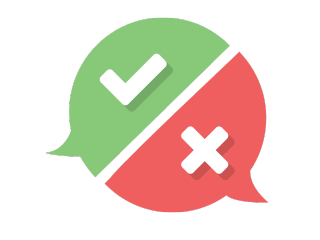 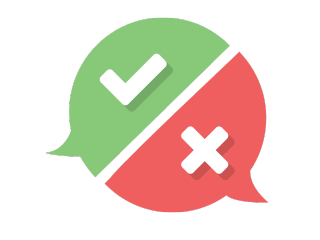 1. Stanovništvo Mađarske je9 772 706 ljudi.
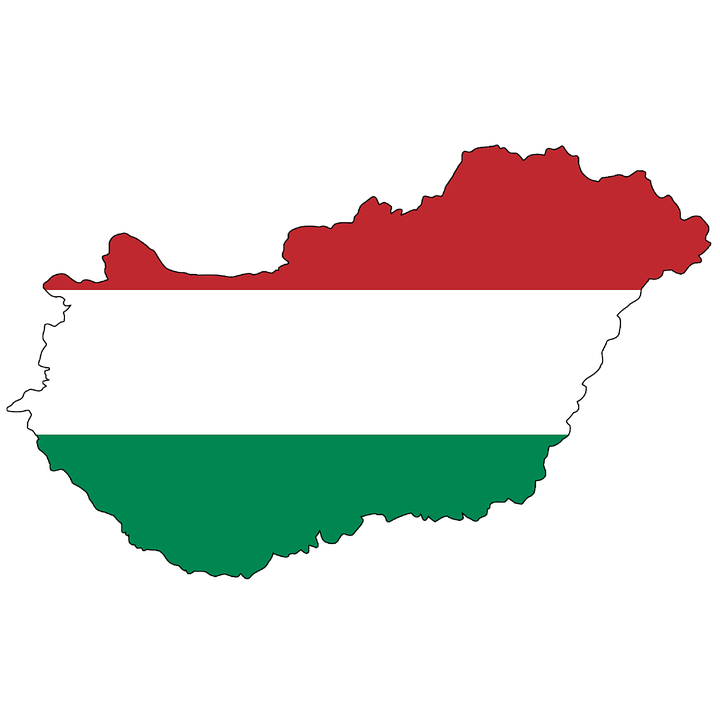 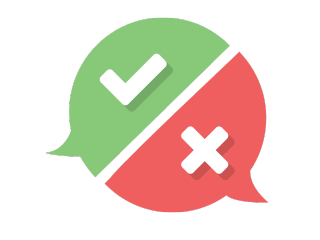 2. 70,5% stanovništva Mađarskeživi u gradovima.
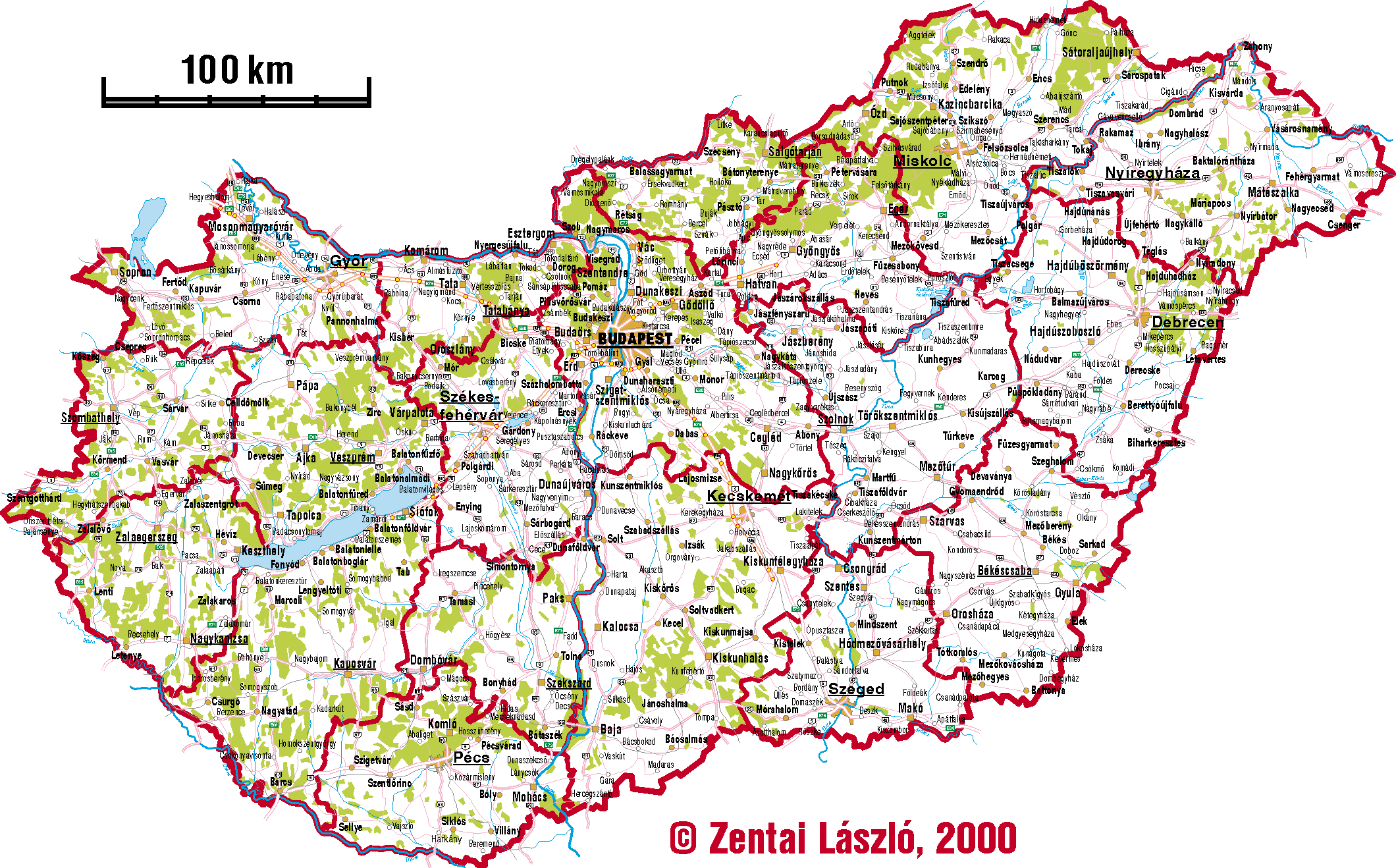 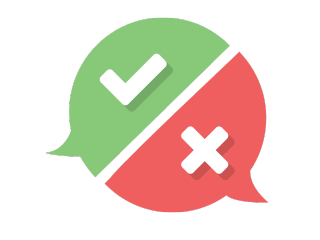 3. Više od 97% Mađarastanovništvo je mađarsko.
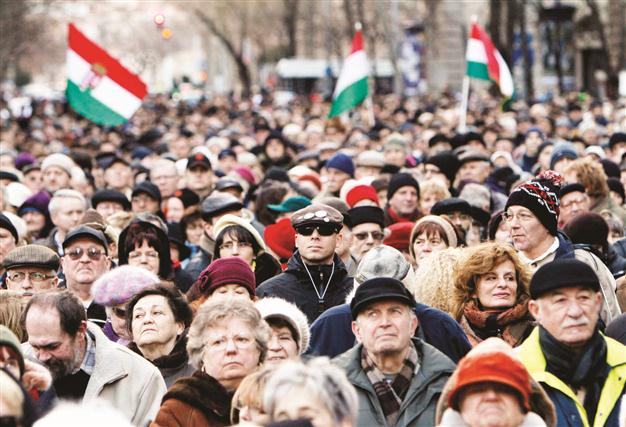 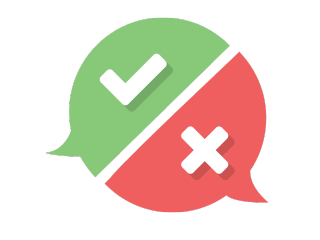 4. Registrirano je 276 religija u Mađarskoj.
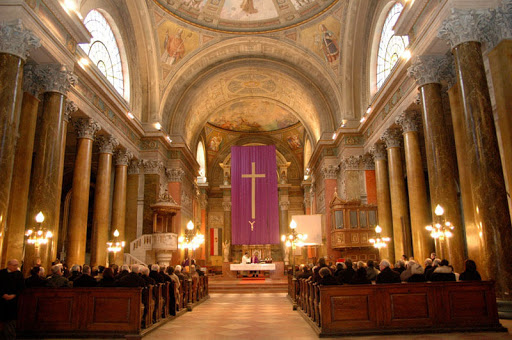 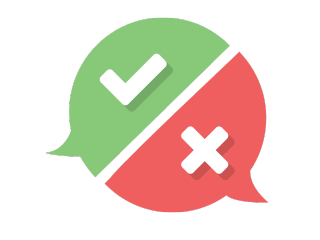 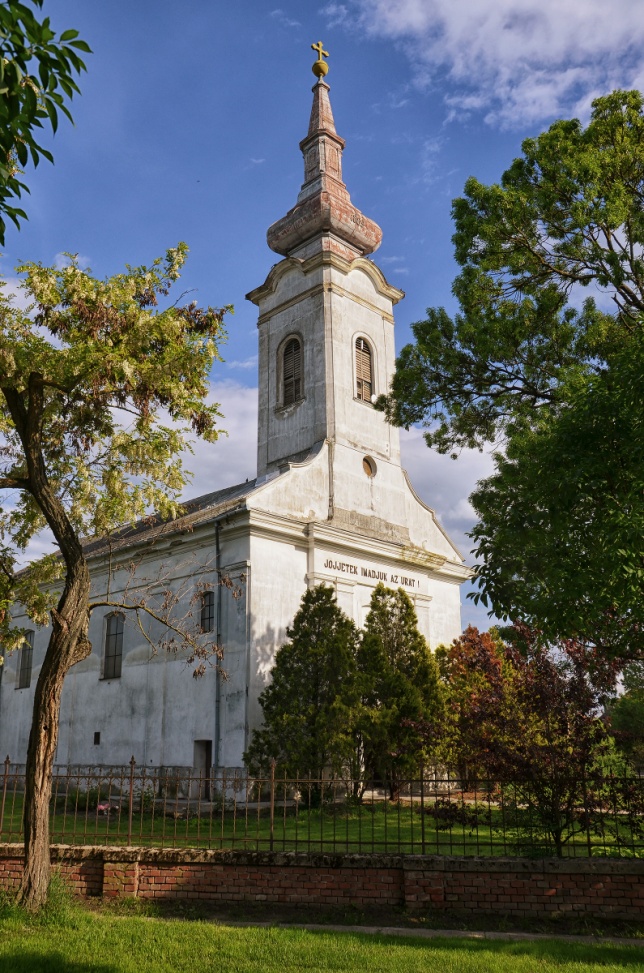 5. 74% mađarskog stanovništva su katolici.
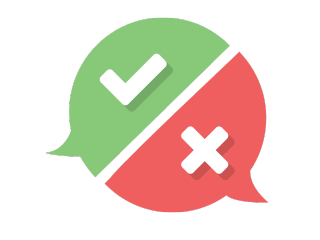 Rezultati:
Netočno
Točno
 Točno
Netočno
Točno
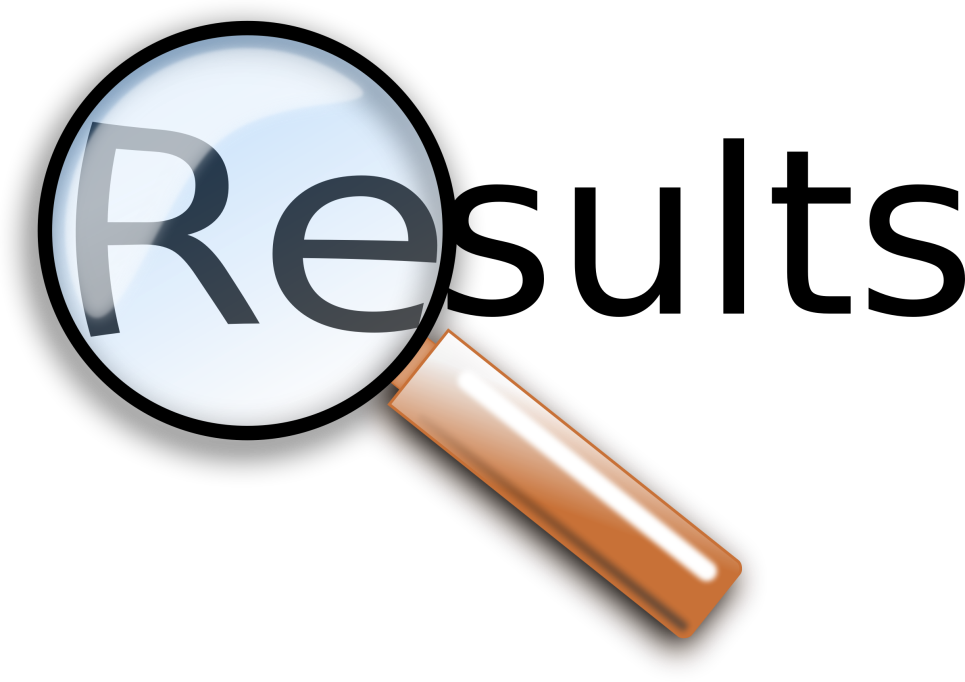